Davranış Kuralları
Eğitimi
Açıklama
Davranış Kuralları, işlerin şirketinizin etik ve yasal olarak hareket etme taahhüdüne uygun olarak nasıl yürütüleceği konusunda; çalışanlar, yetkililer ve direktörler için temel bir kılavuz niteliği taşır.
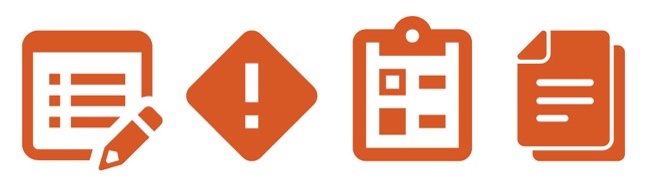 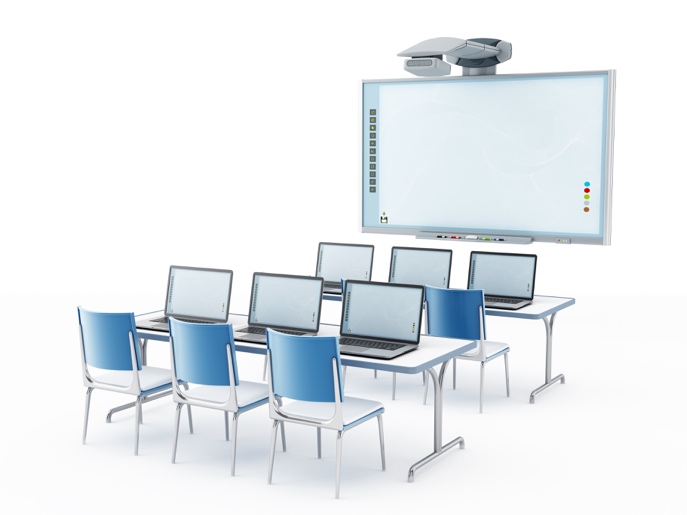 Bunun sizin için yararı nedir?
Davranış Kuralları, çalışanlarınızın işlerini etik ve yasalara uygun şekilde yürüttüklerinden emin olmalarına yardımcı olur. İş ortaklarınız ve paydaşlarınızın daha fazla güven duymalarını sağlar.
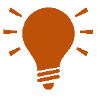 Talimatlar
Davranış Kurallarını tüm görevlilere, direktörlere ve çalışanlara (işe alma sırasında yeni çalışanlar dahil) sağlayın.
Çalışanlara, davranışlarıyla ilgili görev ve sorumluluklarını anlamalarını sağlamak için katılım sürecinin bir parçası olarak ve yinelen şekilde Davranış Kuralları Eğitimi sağlayın.
Eğitim kayıtlarını tutun
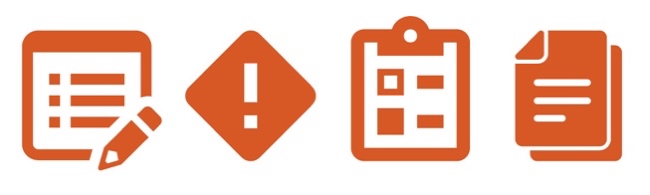 Dikkate alınması gereken diğer belgeler
Davranış Kuralları
Katılımcı İmza Kağıdı
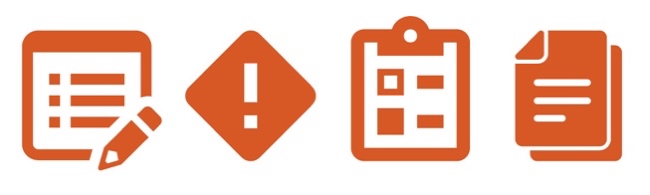 1
Davranış Kuralları
2
Giriş
Açıklama
Davranış Kuralları görevlerinizi ve sorumluluklarınızı gerçekleştirmede size rehberlik edecek ve şirketin etik ve yasalara uygun şekilde faaliyet gösterme taahhüdüne uymanızı sağlayacak ilkeleri belirler.
Açıklama
Taahhüt
3
Sorumluluklar
Uygulanabilirlik
Giriş
Taahhüt
Görevlerinizi yerine getirirken herhangi bir geçerli yasayı ihlal etmemeniz ya da şirketin itibarını veya müşterileri ya da üçüncü taraflarla ilişkilerini riske atacak herhangi bir hatalı davranışta bulunmamanız gereklidir. Herhangi bir rüşvet ya da uygunsuz ödeme teklif edilmemeli, talep edilmemeli, verilmemeli ya da alınmamalıdır.
Açıklama
Taahhüt
4
Sorumluluklar
Uygulanabilirlik
Giriş
Sorumluluklar
Davranış Kurallarını anlayarak uygun şekilde hareket etmek ve politika ya da yasa ihlali olabileceğini düşündüğünüz her şeyi (üçüncü taraflarca yapılan ihlaller dahil) bildirmek sizin sorumluluğunuzdadır.
Açıklama
Taahhüt
5
Sorumluluklar
Uygulanabilirlik
Giriş
Uygulanabilirlik
Davranış Kuralları şirketin tüm yetkilileri, yönetim kurulu üyeleri ve çalışanları (topluca "çalışanlar" olarak adlandırılır) için geçerlidir.
Açıklama
Aşağıdaki slaytlarda çalışanlar için geçerli olan ve uyulması gereken ilkeler açıklanmıştır.
Taahhüt
6
Sorumluluklar
Uygulanabilirlik
Temel Yönergeler
Bir kişinin özel çıkarı, herhangi bir şekilde şirketin çıkarıyla çakıştığında ya da çakışıyor gibi göründüğünde bir çıkar çatışması meydana gelir. Çıkar çatışması ayrıca bir çalışanın, yönetim kurulu üyesinin ya da bunların bir aile üyesinin, söz konusu çalışanın veya direktörün şirketteki konumu sayesinde uygunsuz kişisel çıkar elde ettiği hallerde de söz konusu olabilir.
Aşağıdaki yönergeler tüm çalışanlar için geçerlidir: 

Yasalar ile uyum 
Şirket, iş ve faaliyetlerini geçerli tüm kanun, kural ve düzenlemelere uygun olarak ve şirketin etik standartlarına göre yürütmelidir.

Çıkar Çatışması
Şahsi çıkarlarınız, resmi sorumluluklarınız ve şirketin çıkarları arasında bir çatışmadan ya da bir çatışma görünümünden kaçınmanız gerekir. Her türlü çıkar çatışması yöneticiniz ile görüşülmelidir.

Adil İş Yapma
Çalışanların tümü; şirketin müşterileri, tedarikçileri, rakipleri ve bağımsız denetçiler ile adil ve şeffaf bir şekilde iş yapmalı ve manipülasyon, gizleme, imtiyazlı bilgilerin suistimali ve gerçeklerin yanlış beyanı yoluyla hiç kimseden haksız menfaat sağlamamalıdır.
Yasalar ile Uyum
Çıkar Çatışması
Adil İş Yapma
Pazarlama ve Satış
Raporlama ve Bilgilerin Kaydedilmesi
Uygunsuz ödemeler
HCP ve GO'lar ile etkileşim
7
Temel Yönergeler
(devamı)
Aşağıdaki yönergeler tüm çalışanlar için geçerlidir: 

Pazarlama ve Satış  
Şirket ve çalışanları, ürün ve hizmetlerine ilişkin olarak doğru beyanlarda bulunmalı ve ürün ve hizmetlerinin pazarlanması ve satışına ilişkin geçerli düzenleyici ve yasal gerekliliklere uymalıdır.

Bilgilerin Kaydedilmesi ve Raporlanması 
Şirket ve çalışanları, tüm bilgileri doğru ve dürüst bir şekilde, makul ayrıntılar ile zamanında kaydetmeli ve raporlamalıdır

Uygunsuz ödemeler 
Şirket, uygunsuz avantaj elde etmek üzere yasa dışı ya da kötü bir niyetle nakit ya da ayni olarak değerli herhangi bir şey sunmamalıdır

Sağlık Mesleği Mensupları ve Devlet Görevlileri ile Etkileşim Kurma
HCP'ler ve Devlet görevlilerine yapılan her türlü finansal ödeme ya da bu kişilerin adına yapılan harcamalar (yemekler, seyahat vb.) meşru ve net bir şekilde tanımlanmış ihtiyaçlar ve şeffaf belgelemeyle desteklenmeli ve geçerli yasalar ile yönetmeliklerle uyumlu olmalıdır. 
Şirket sadece ilgili iş ihtiyacı için uzmanlığı ve deneyimi uygun olan HCP/GO'lar ile etkileşimde bulunabilir.
Yasalar ile Uyum
Çıkar Çatışması
Adil İş Yapma
Pazarlama ve Satış
Raporlama ve Bilgilerin Kaydedilmesi
Uygunsuz ödemeler
HCP ve GO'lar ile etkileşim
8
Davranış Kurallarına 
Uyma
Davranış Kurallarını anlayarak uygun şekilde hareket etmek ve politika ya da yasa ihlali olabileceğini düşündüklerinizi (üçüncü taraflarca yapılan ihlaller dahil) bildirmek sizin sorumluluğunuzdadır.
Raporlama
Davranış Kurallarına aykırı herhangi bir olay, risk veya sorun derhal çalışandan sorumlu yöneticiye, ilgili bölüme veya operasyon birimine raporlanmalıdır.
Raporlama, yerel yasa izin veriyorsa anonim olabilir ve herhangi bir şekilde misillemeye tabi tutulamaz.


Fesih
Davranış Kurallarına uyulmaması uygun olduğu durumlarda iş akdinin feshine varan disiplin cezalarına neden olabilir.
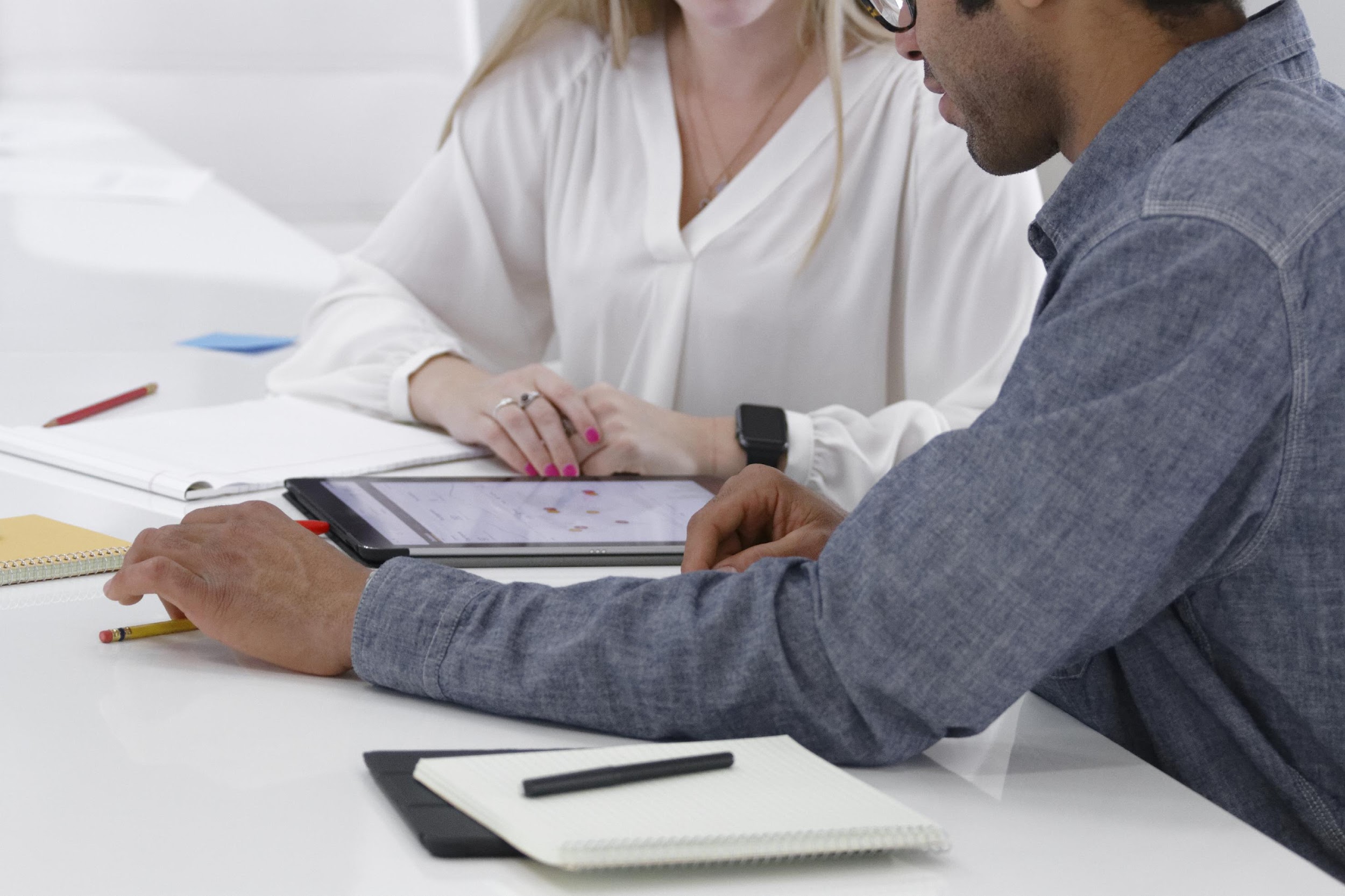 9